Носители информации
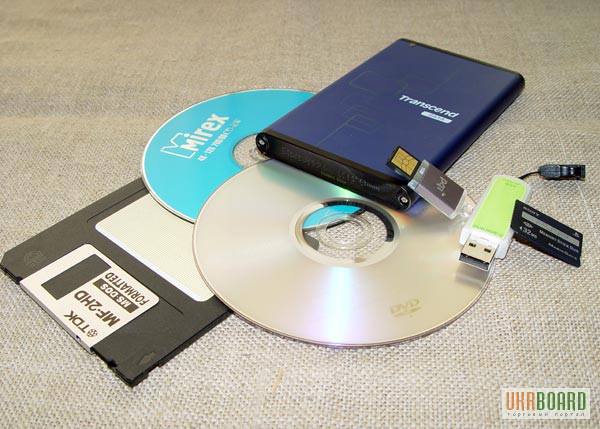 Наскальные рисунки
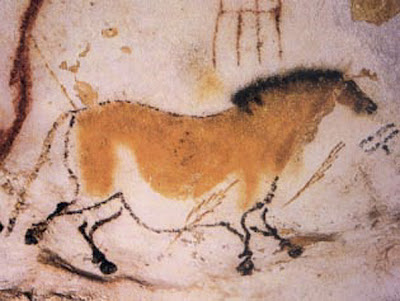 Глиняные таблички
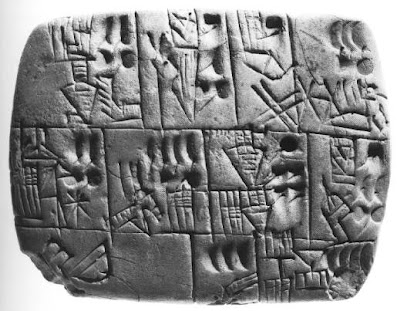 Восковые таблички
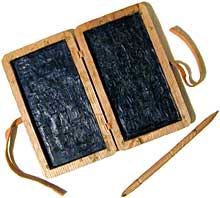 Папирус
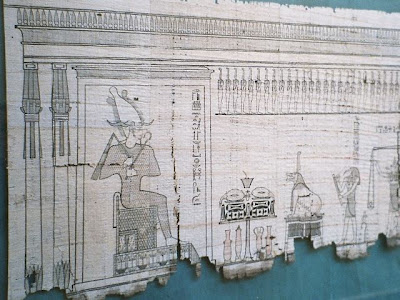 Пергамент
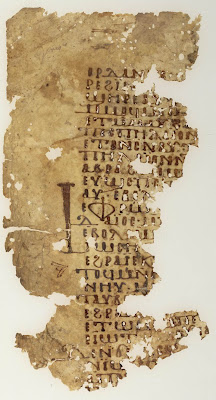 Бумага
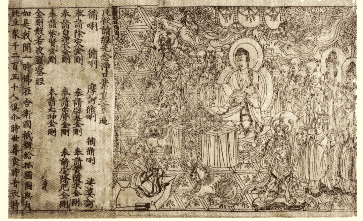 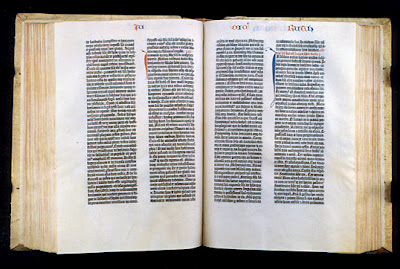 Берестяные грамоты
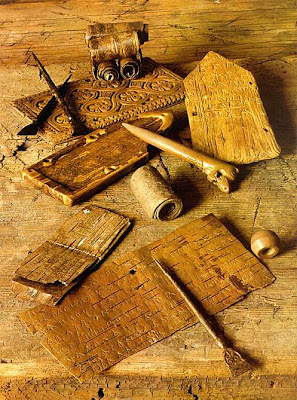 Перфокарты
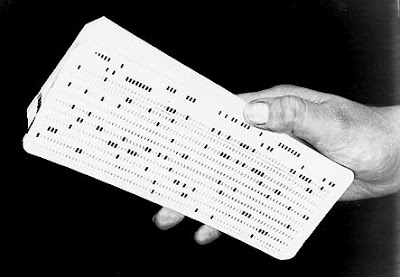 Перфоленты
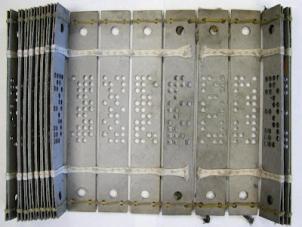 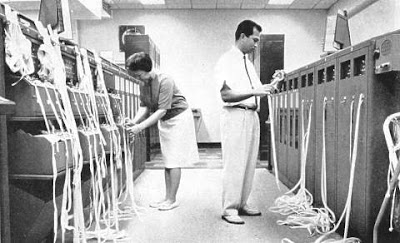 Магнитные ленты
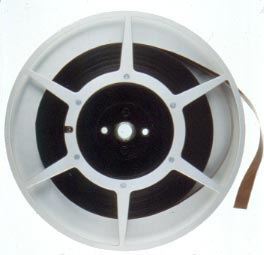 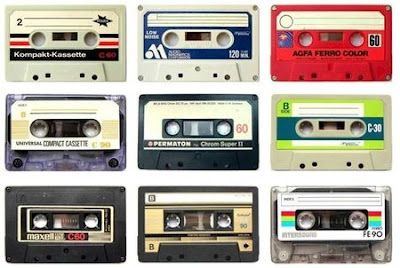 Магнитный диск
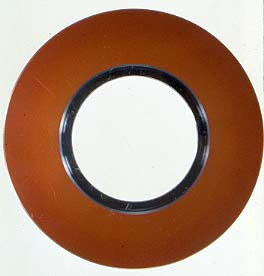 Гибкий диск
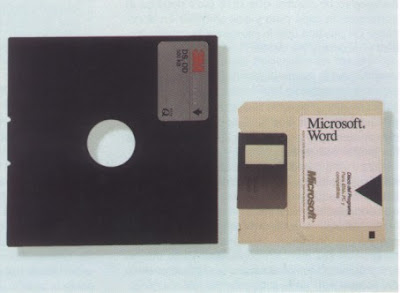 Жесткий диск
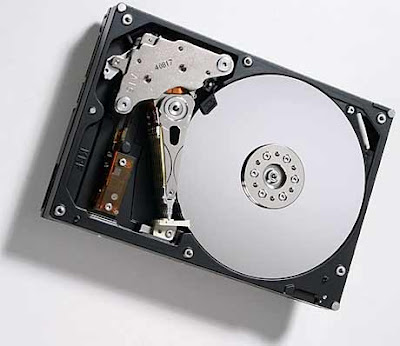 Compact Disk, DVD
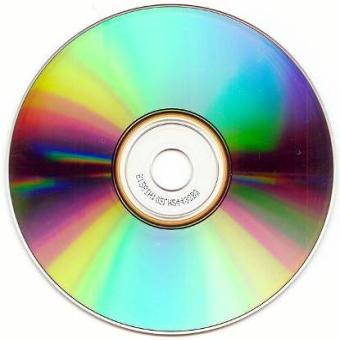 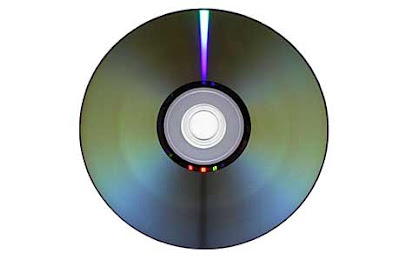 Flash
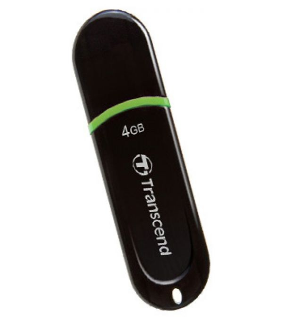 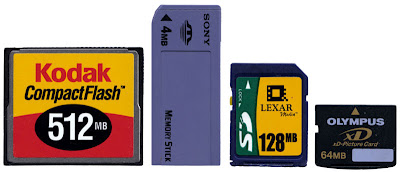 Носители информации хранят информацию, записанную на них некоторым способом. Например, бумага хранит текст и рисунки, Compact Disk  – речь, DVD – изображение и речь.
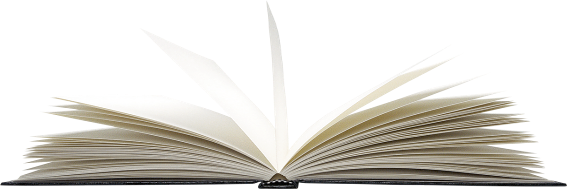 Интернет-ресурсы
Фон: http://www.flywebtech.com/images/bg.jpg 
Компьютер:http://moodle.belmont.gloucs.sch.uk/file.php/1/ICT_2.png
    Шаблон: Ранько Елена Алексеевна (учитель начальных классов МАОУ лицей № 21 г. Иваново)
    Сайт: http://pedsovet.su/  
    Рисунки: http://images.yandex.ru/yandsearch?text=%D0%BD%D0%BE%D1%81%D0%B8%D1%82%D0%B5%D0%BB%D0%B8%20%D0%B8%D0%BD%D1%84%D0%BE%D1%80%D0%BC%D0%B0%D1%86%D0%B8%D0%B8